LAr Calorimeter UpgradesM. Citterioon behalf of INFN Milano
Physics Motivations
Upgrades for Phase 1
Demonstrator for Phase 0
Milano’s interests
5/17/2012
Atlas Italia - Milano
1
Physics Motivations
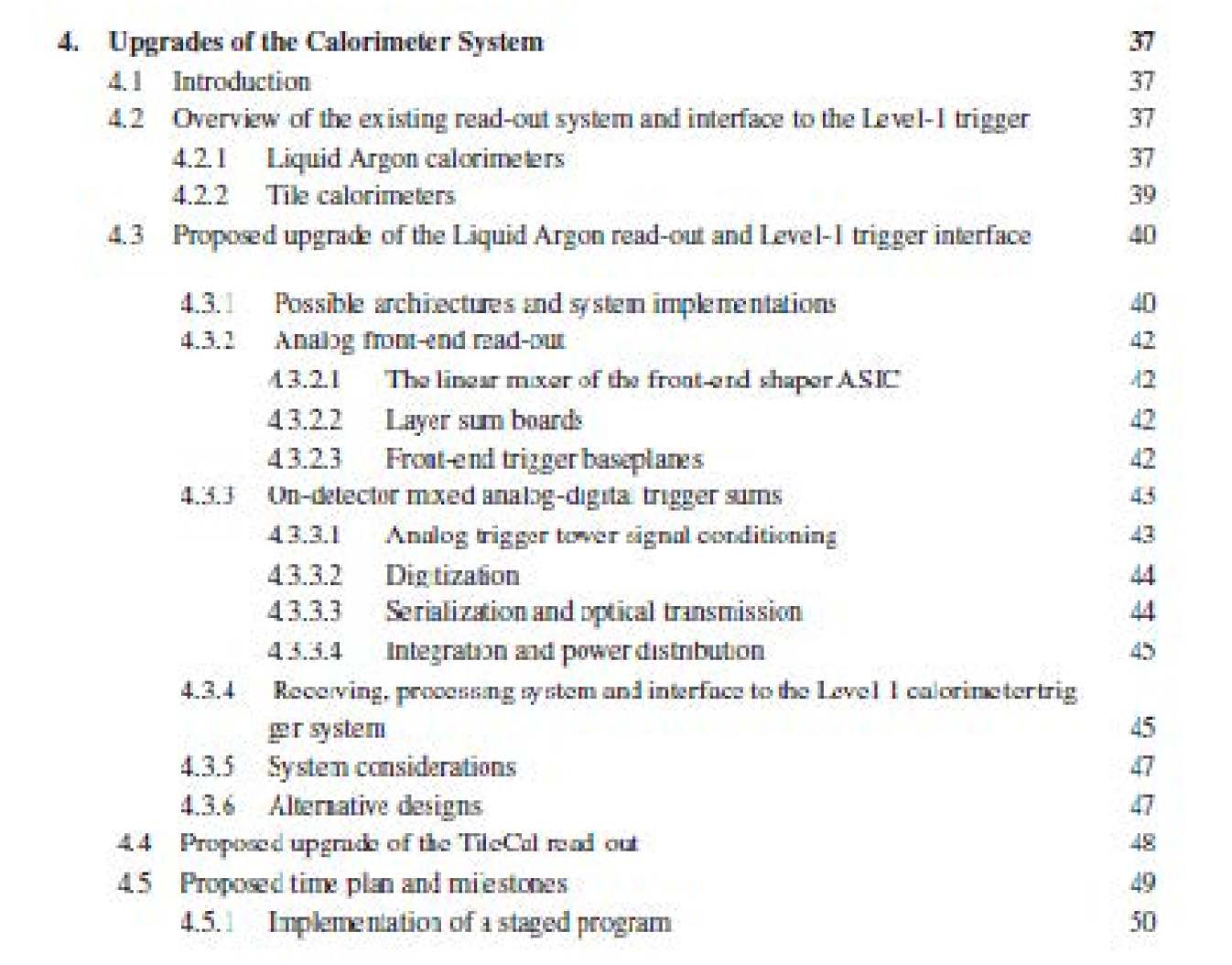 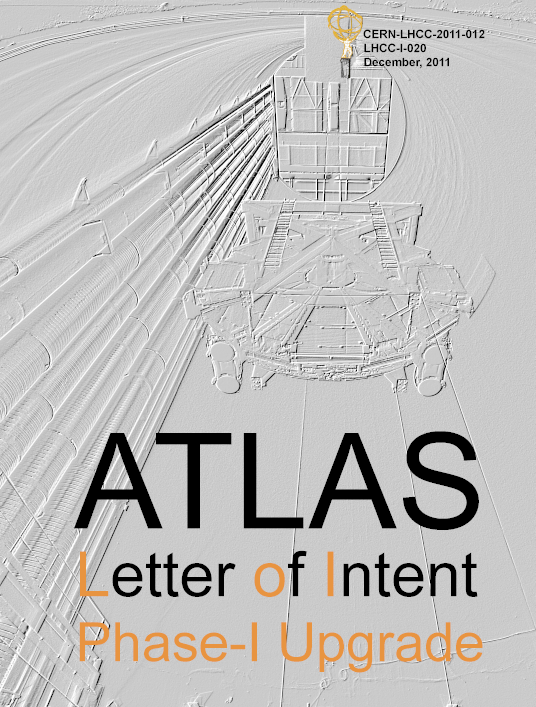 Main focus of ATLAS Phase-1 upgrade is “trigger enhancement”

Can the present trigger system cope with the foreseen luminosity increase?

Can ATLAS continues to use low-PT lepton thresholds keeping physics acceptance high and trigger rates under control?
No. We would need to raise the thresholds

Do we need to keep low-PT thresholds? 
What are the physics motivations?
5/17/2012
Atlas Italia - Milano
2
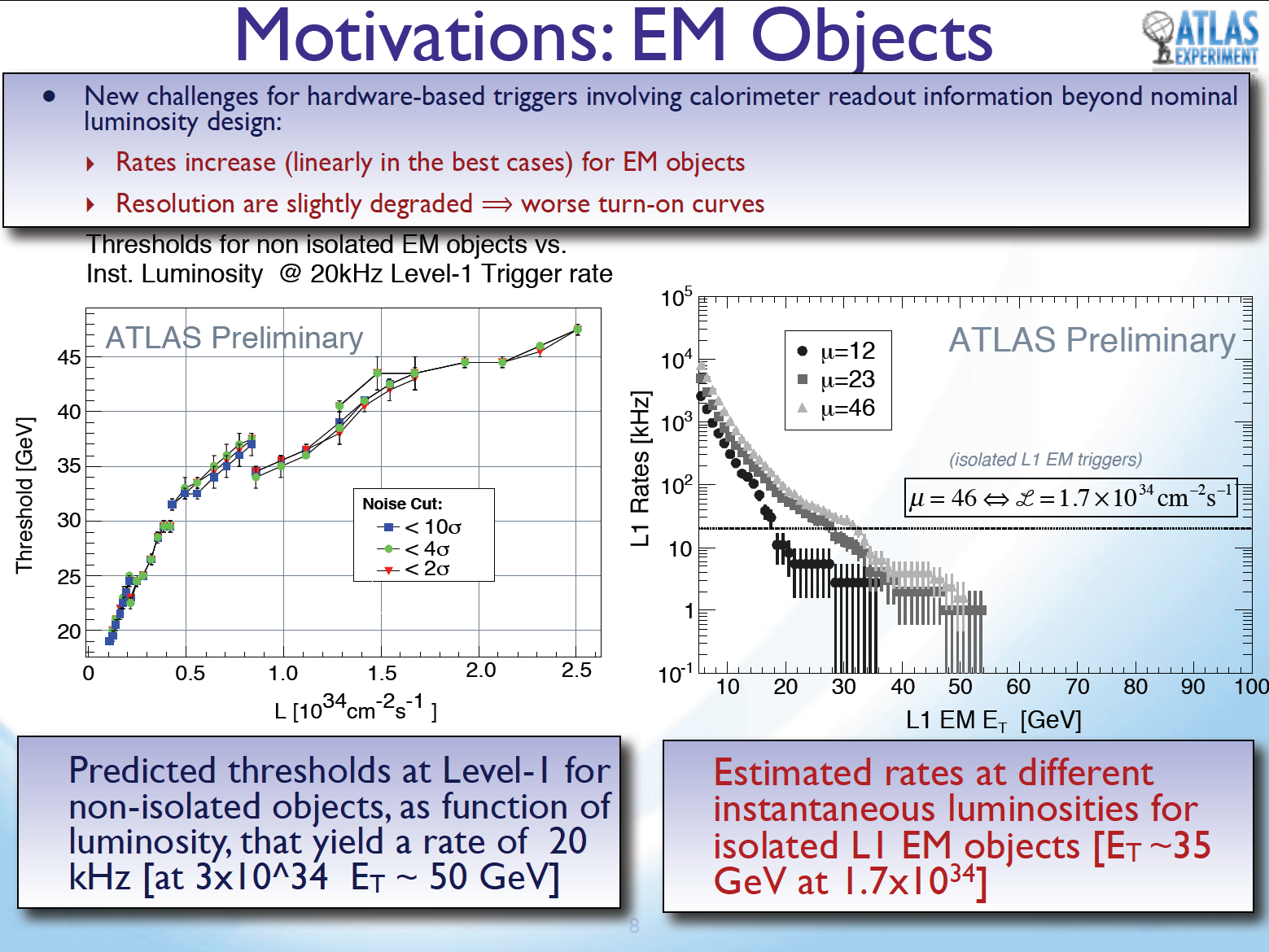 5/17/2012
Atlas Italia - Milano
3
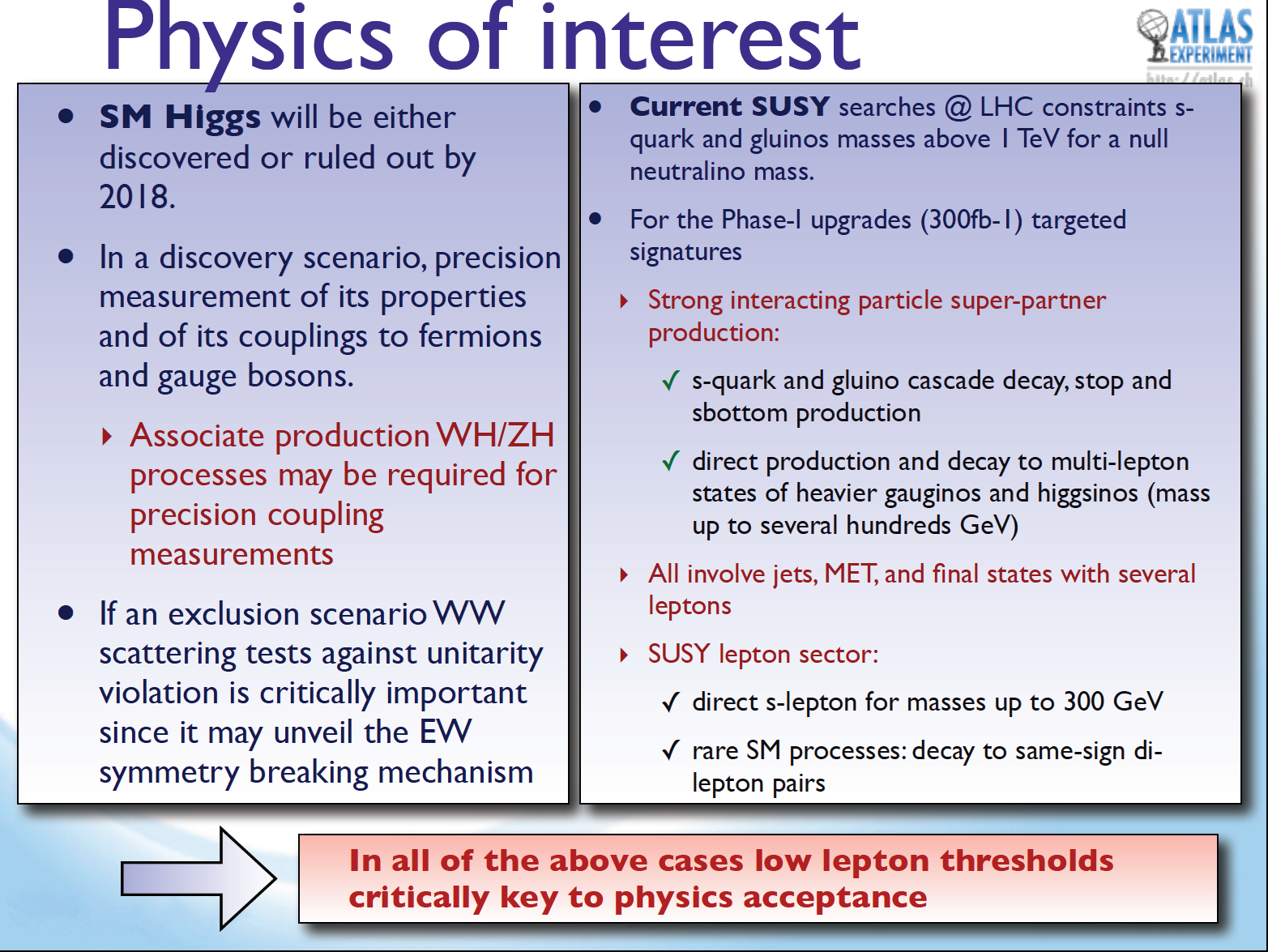 5/17/2012
Atlas Italia - Milano
4
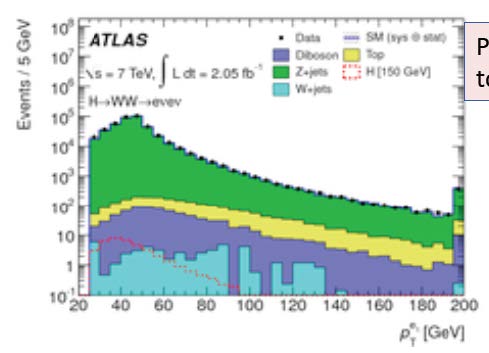 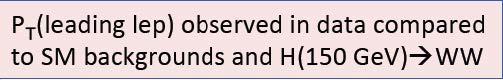 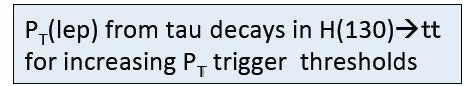 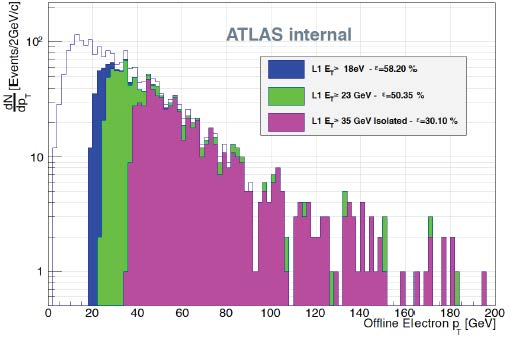 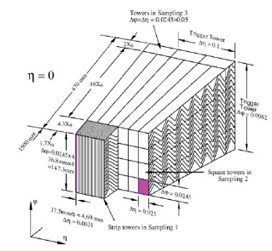 L1CALO trigger
The current Level 1 calorimeter trigger uses:

Transverse Energy thresholds based on DhxDf=0.1x 0.1 trigger towers

Lateral or Longitudinal isolation

No direction or sampling level information available.

The present granularity trigger readout DO NOT allow for computation of lateral and longitudinal shower shapes in each sampling of the calorimeter.

Is it possible to increase the granularity within the current FE electronics framework?
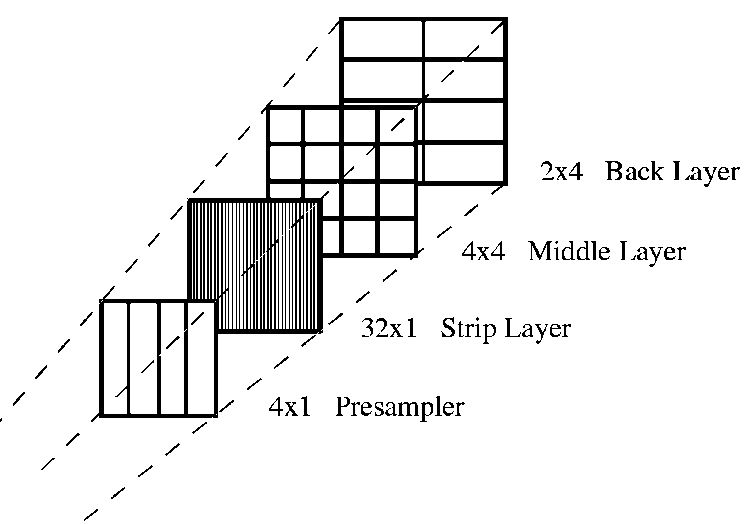 5/17/2012
Atlas Italia - Milano
6
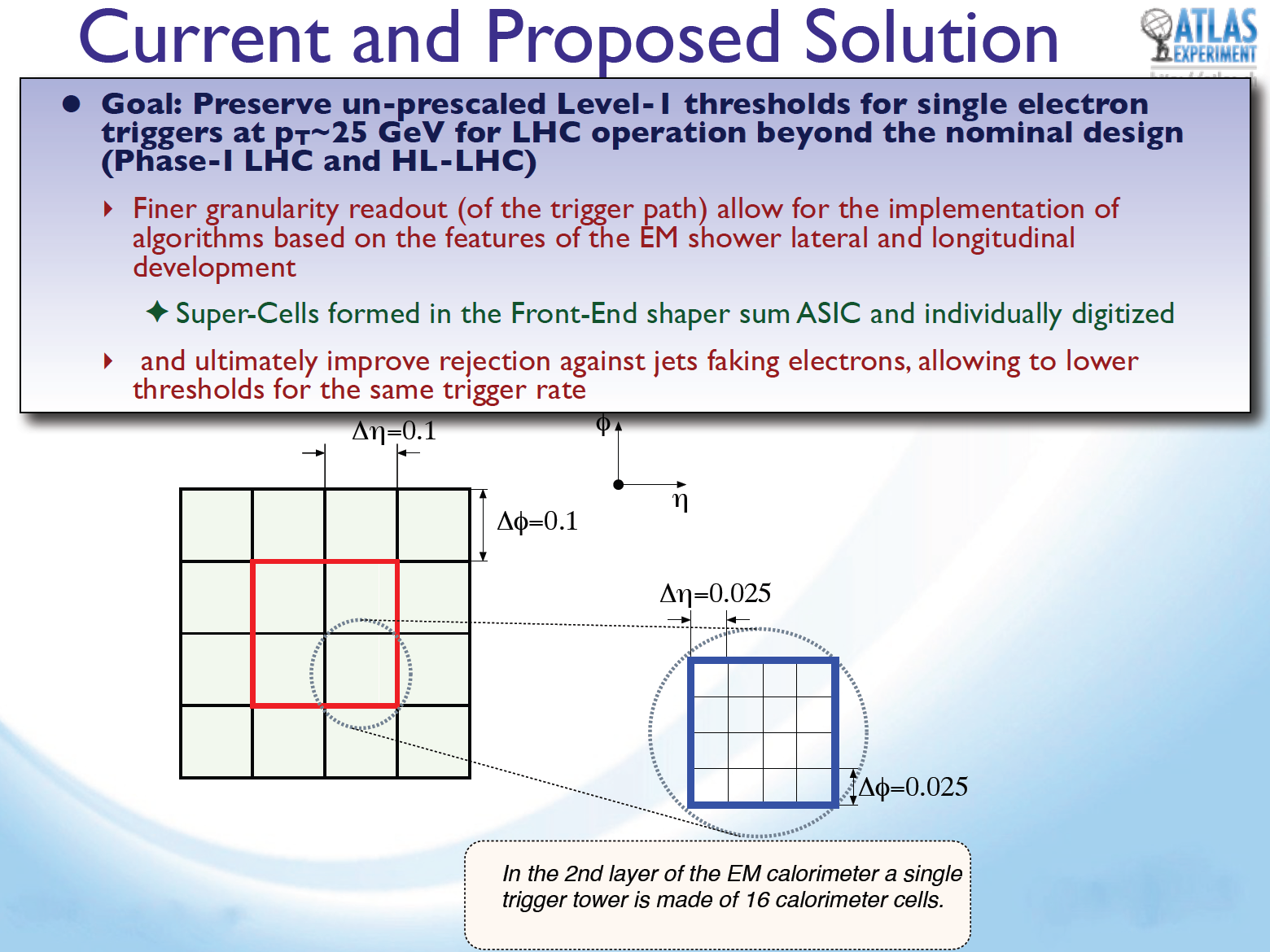 5/17/2012
Atlas Italia - Milano
7
Tower formation and TBB
Schematic diagram showing the functions of the TBB. Inputs signals have different delay, peaking time and gain values. TBB compensates the signal before adding them
Top, 60 cells of one Barrel tower (distributed in 4 layers) are added to build a trigger tower. 
Bottom, diagram of the Level-1 trigger chain, showing where these sums are implemented and the TBB
5/17/2012
Atlas Italia - Milano
8
E.g. in the middle layer
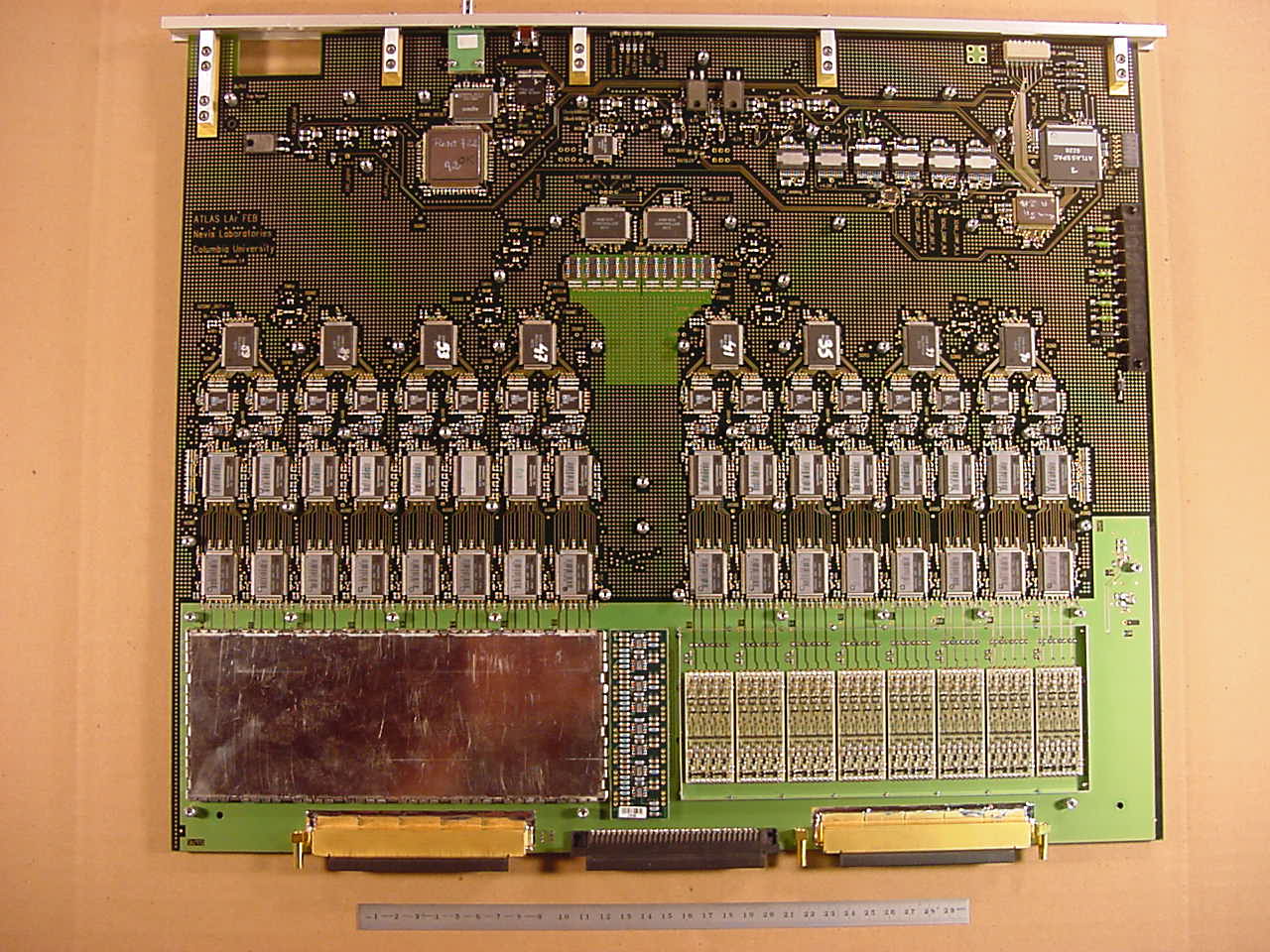 In the FEB cells are summed to go from 16 read-out middle cells to 1 trigger tower.

Sums are performed in two stages:

Shaper ASIC: sums the output of 4 preamps with gain selectable (sum in f). The last stage of the linear mixer is a CR-RC shaper. 
Cannot be changed without a complete FEB redesign. 

Layer sum boards (LSB), which are pluggable daughter cards, 2 on each FEB, to provide analog sum signals (in h) for first stage sums. Can be replaced.
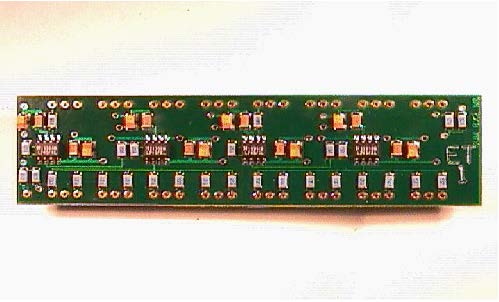 5/17/2012
Atlas Italia - Milano
9
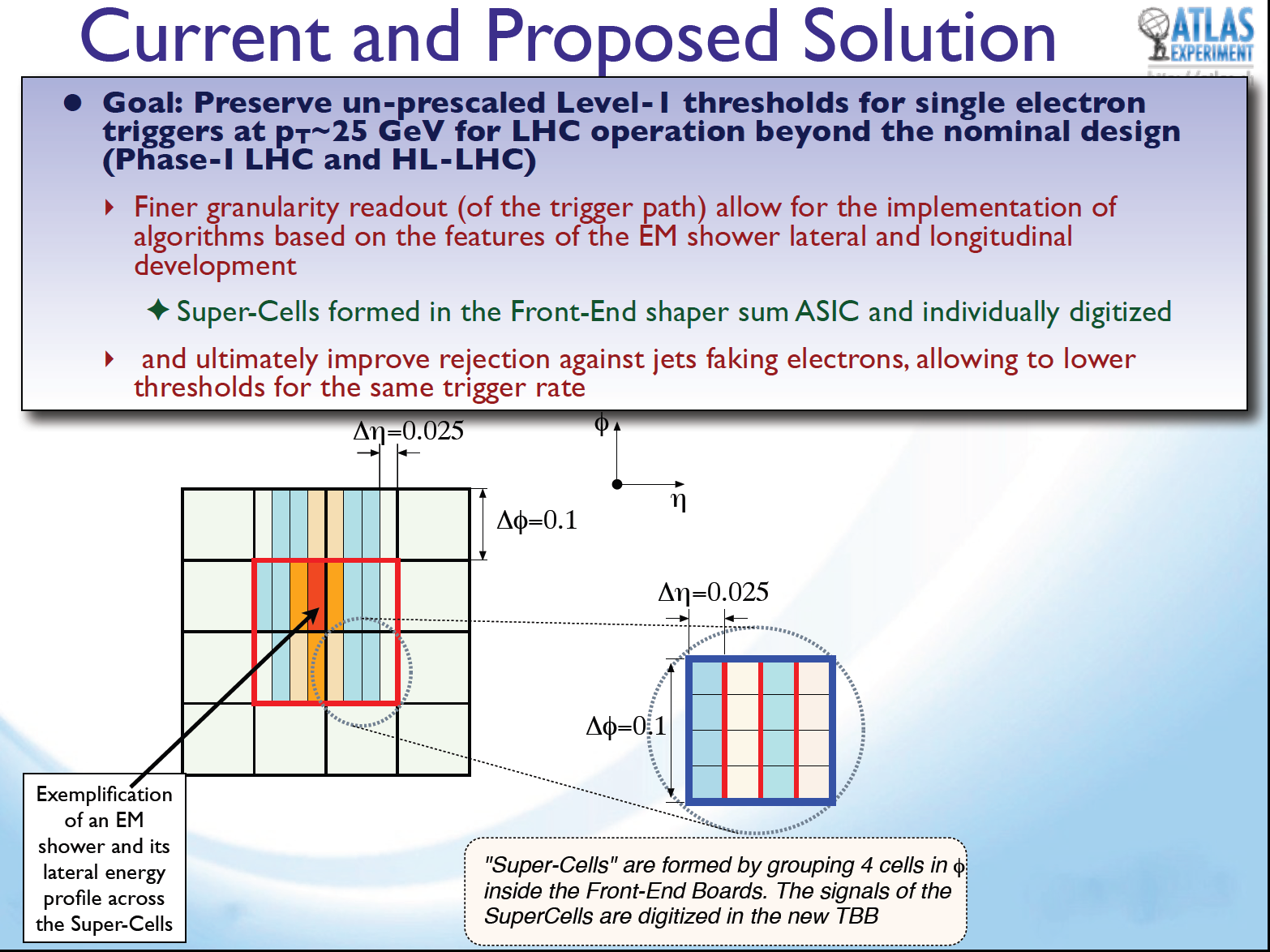 5/17/2012
Atlas Italia - Milano
10
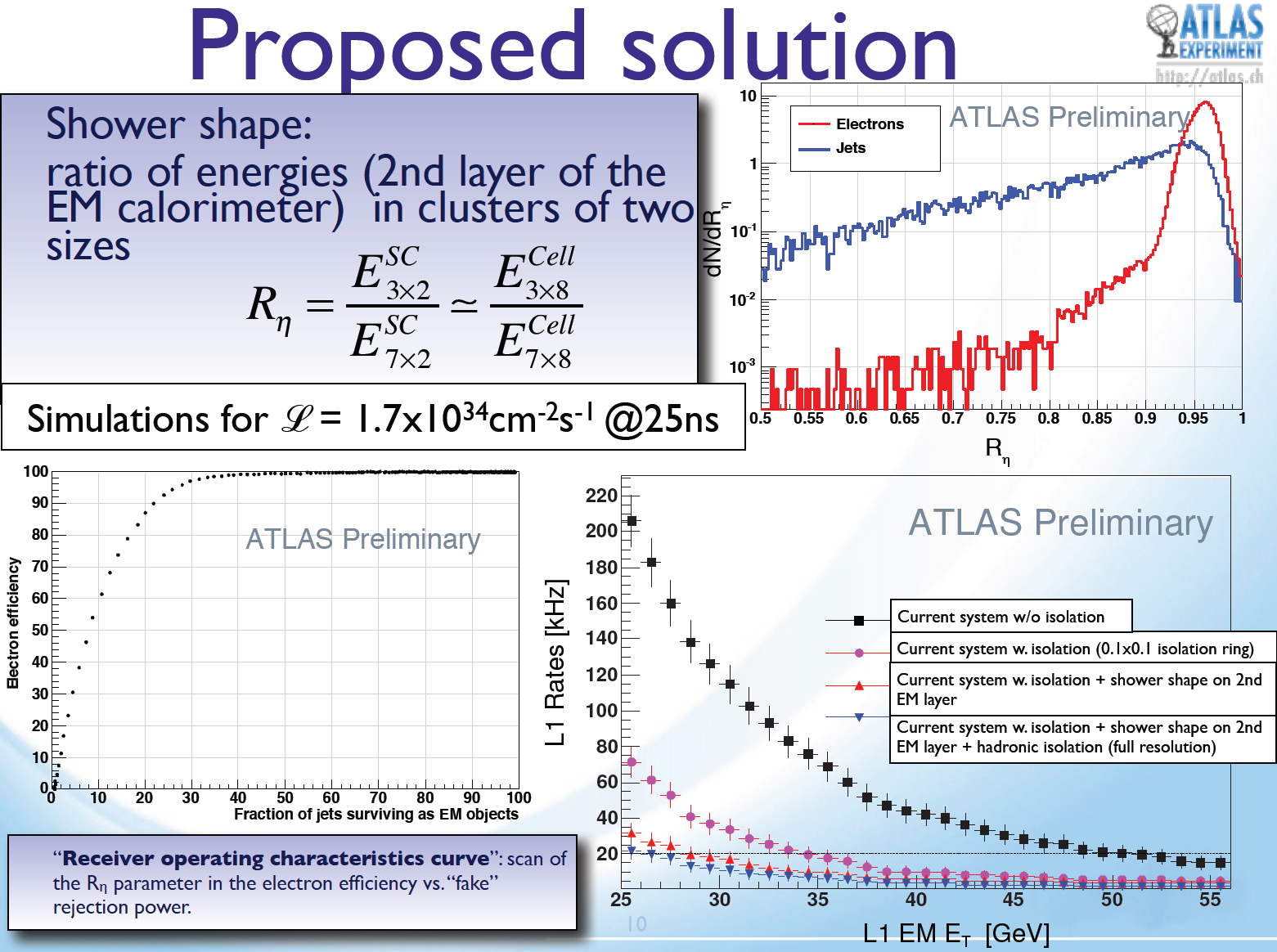 5/17/2012
Atlas Italia - Milano
11
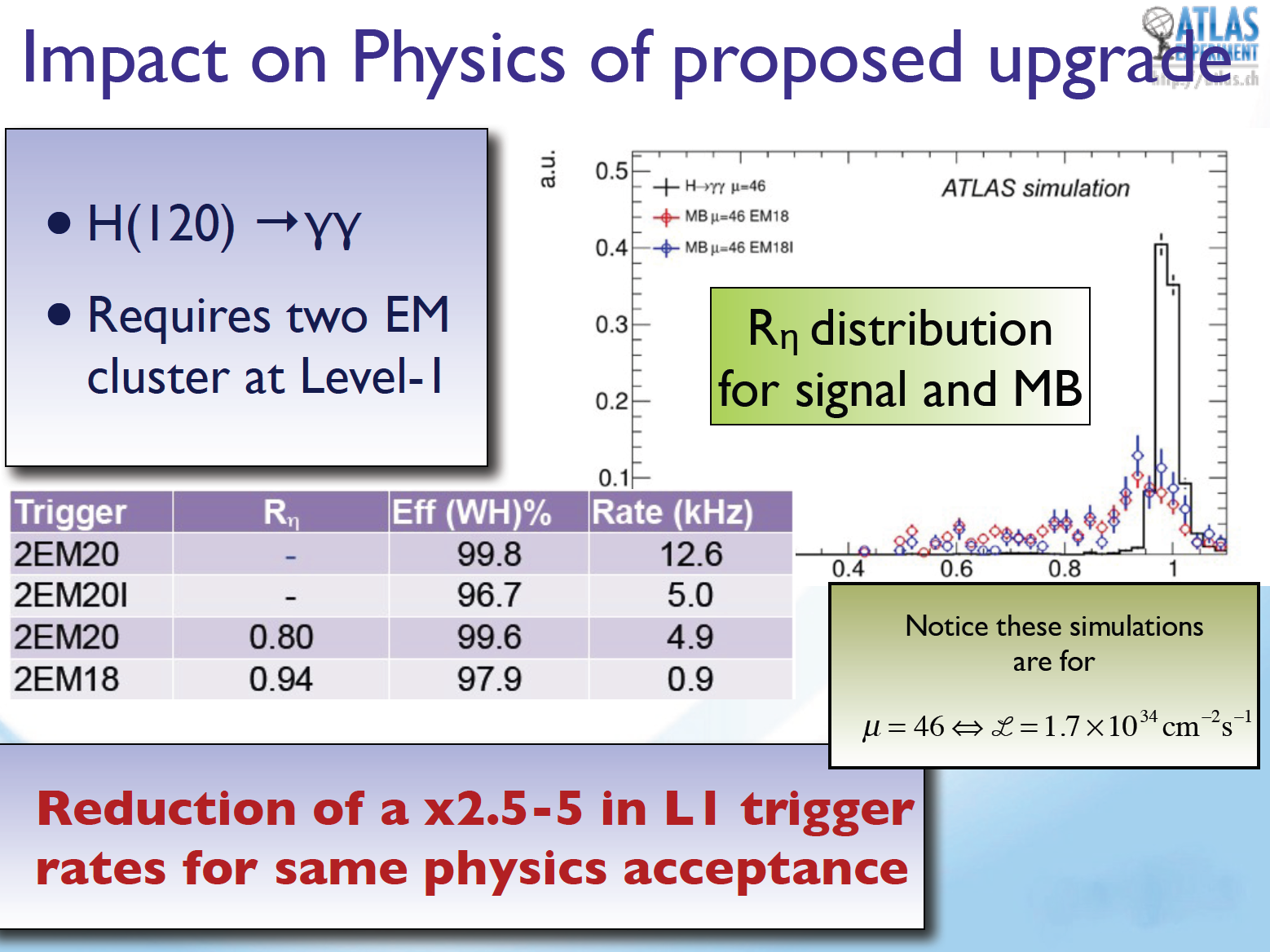 5/17/2012
Atlas Italia - Milano
12
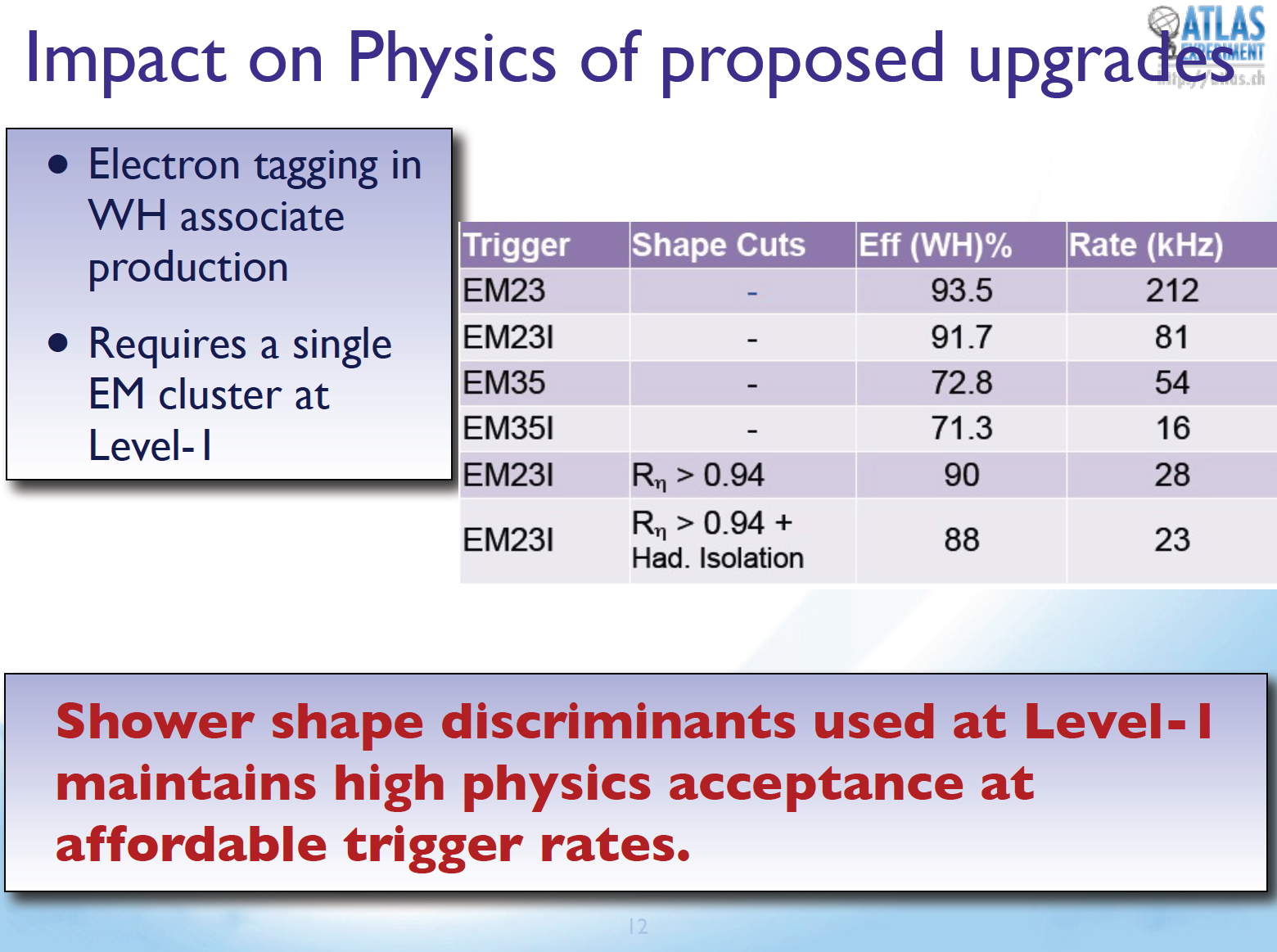 5/17/2012
Atlas Italia - Milano
13
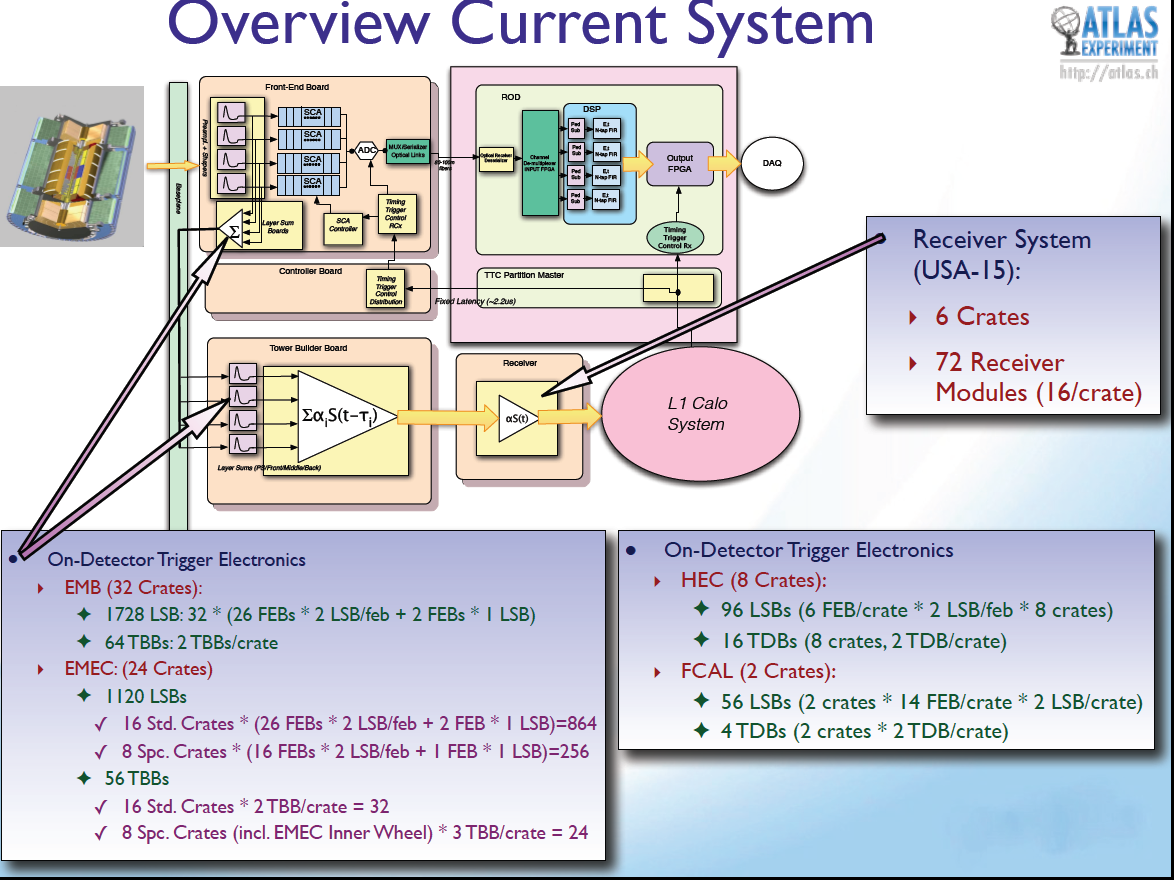 5/17/2012
Atlas Italia - Milano
14
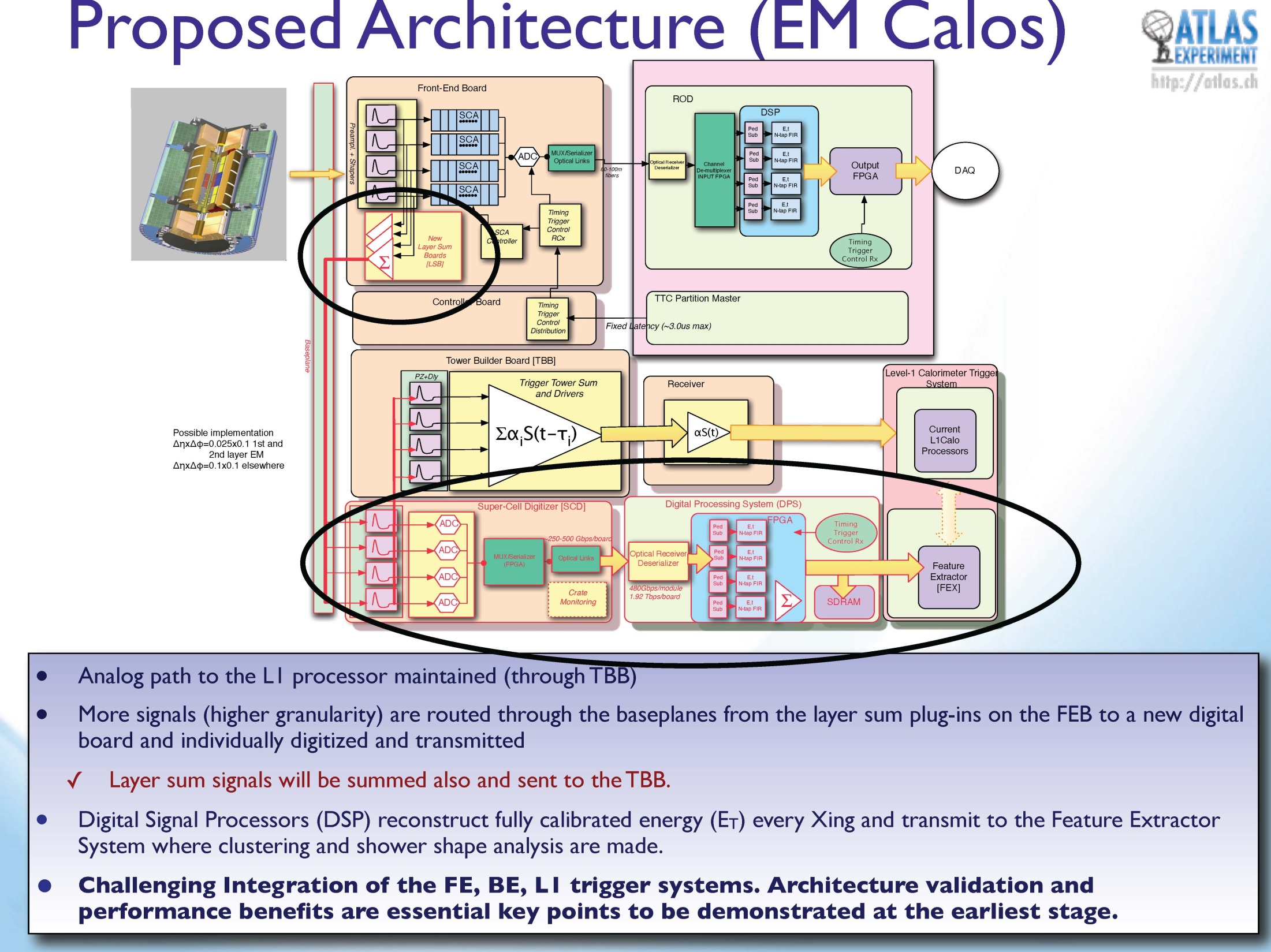 Baseplane
5/17/2012
Atlas Italia - Milano
15
Baseplane redesign
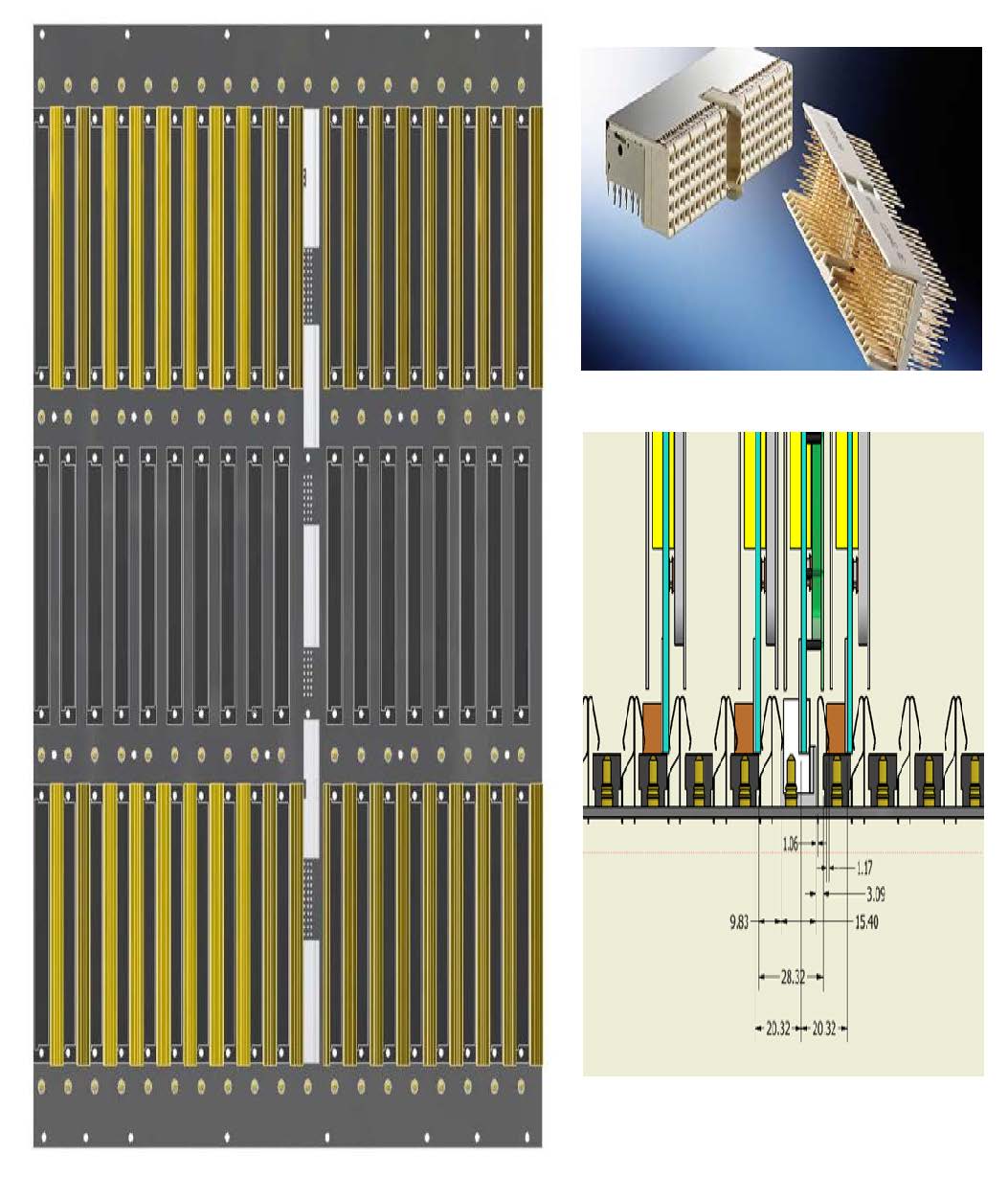 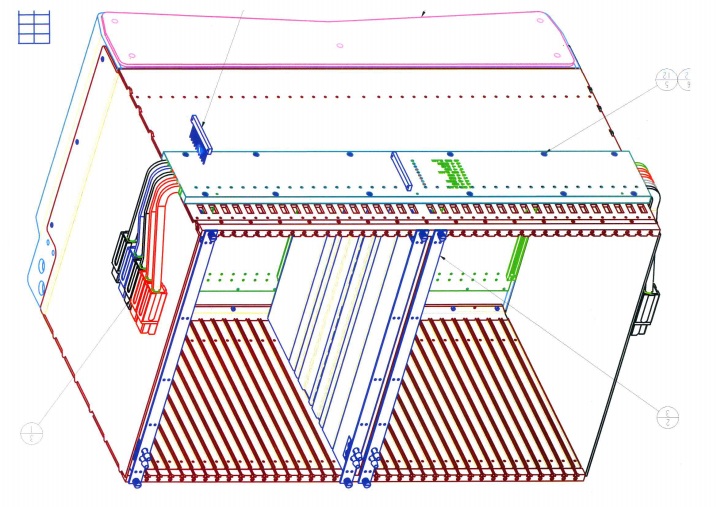 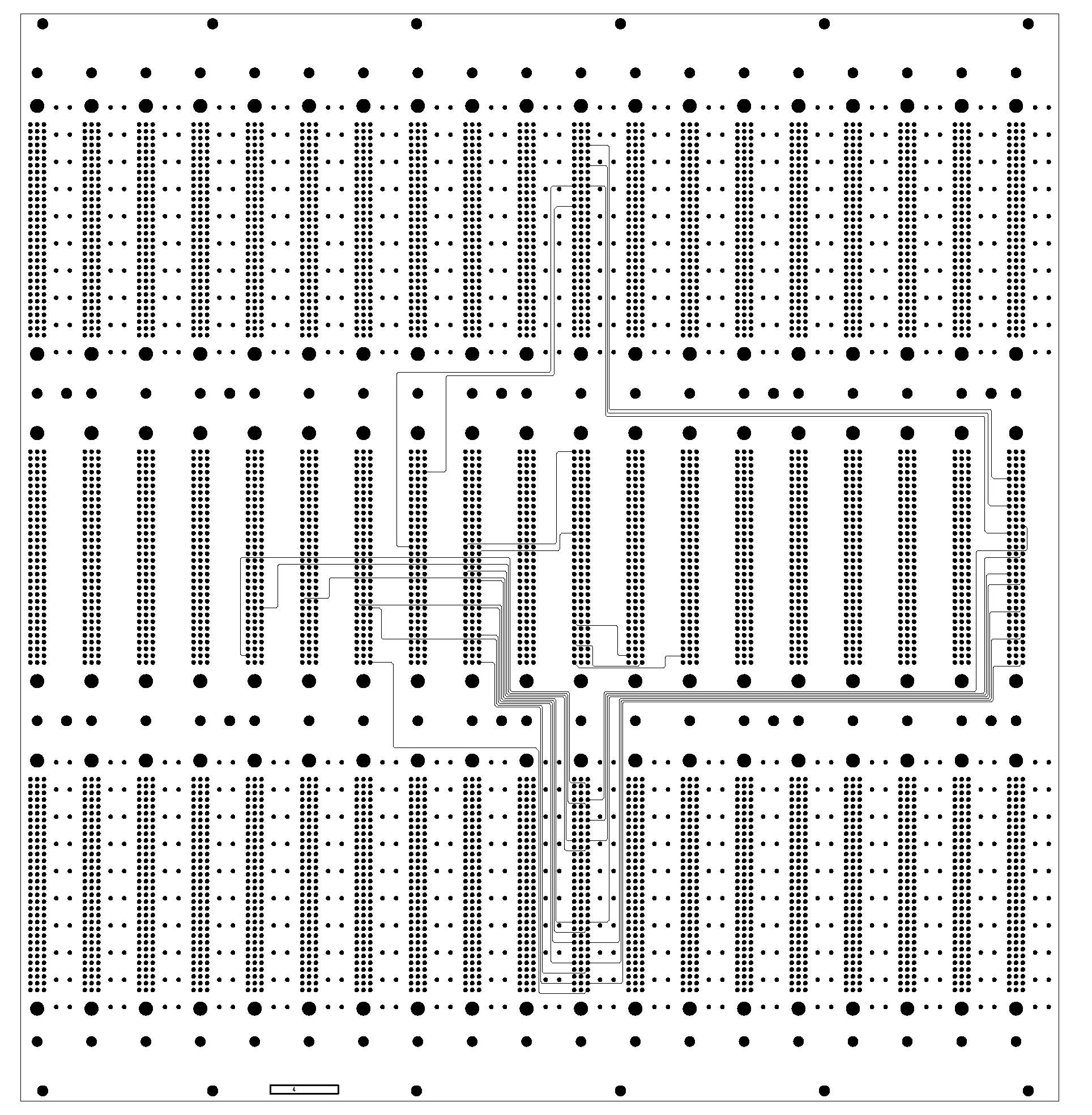 Baseplanes must be re-designed to provide the new granularity to the Digital Tower Builder Board (DTBB).

For the EM barrel the DTBB will have 284 channels.
Space for the DTBBs exist in the crates … FEB position shifts implemented in the new baseplane layout
A “common” baseplane for all crates could be possible.

Signal integrity is a must in the baseplane, i.e. transport of low level analog signals.
New baseplane samples, together with new LSB, needed to demonstrate upgrade feasibility (Phase 0)
5/17/2012
Atlas Italia - Milano
16
When and what in ATLAS ?
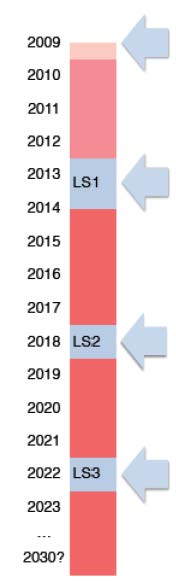 Phase-0: - LAr/L1CALO demonstrator (1-2 crates in 	EM Barrel
	- Replacement of all Low Voltage Power 	Supplies
Phase-1: New LAr trigger
Phase-2: - New sLAr FE electronics
	- sFCAL
	- New HEC cold electronics
17
Milano interests/ possible contributions to the upgrade
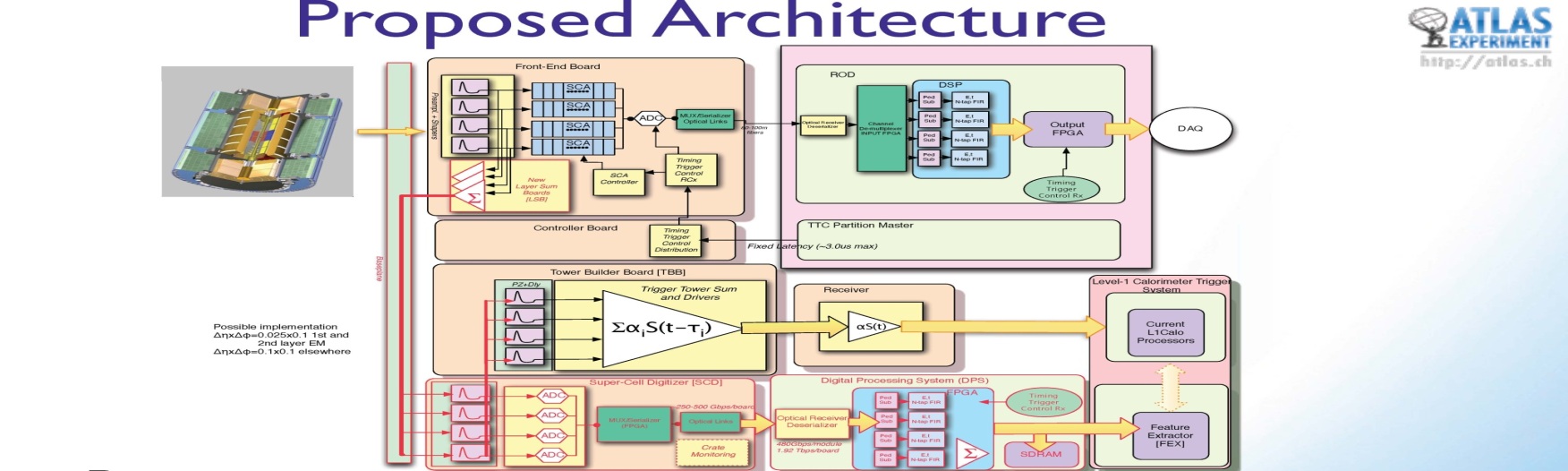 Baseplanes:		 redesign
			 ~ 1/3 of the production in Italy
			[collaboration with US-BNL, JINR-Dubna, MPI-Munich, IN2P3-LAL Orsay]

Layer Summing Boards:	 redesign
			 ~ 1/3 of the production in Italy
			[collaboration with US-BNL, JINR-Dubna, MPI-Munich]

On-detector new DTBB:	 participation to development and design
			[collaboration with US-BNL, CEA-Saclay, IN2P3-LAL Orsay, JINR-Dubna]
				 power distribution on the DTBB, design and prototyping
				(POL instead of LVDS, extension of the Gruppo V - APOLLO 				Project)
				[collaboration with US-BNL]
5/17/2012
Atlas Italia - Milano
18
Cost Evaluation from LoI
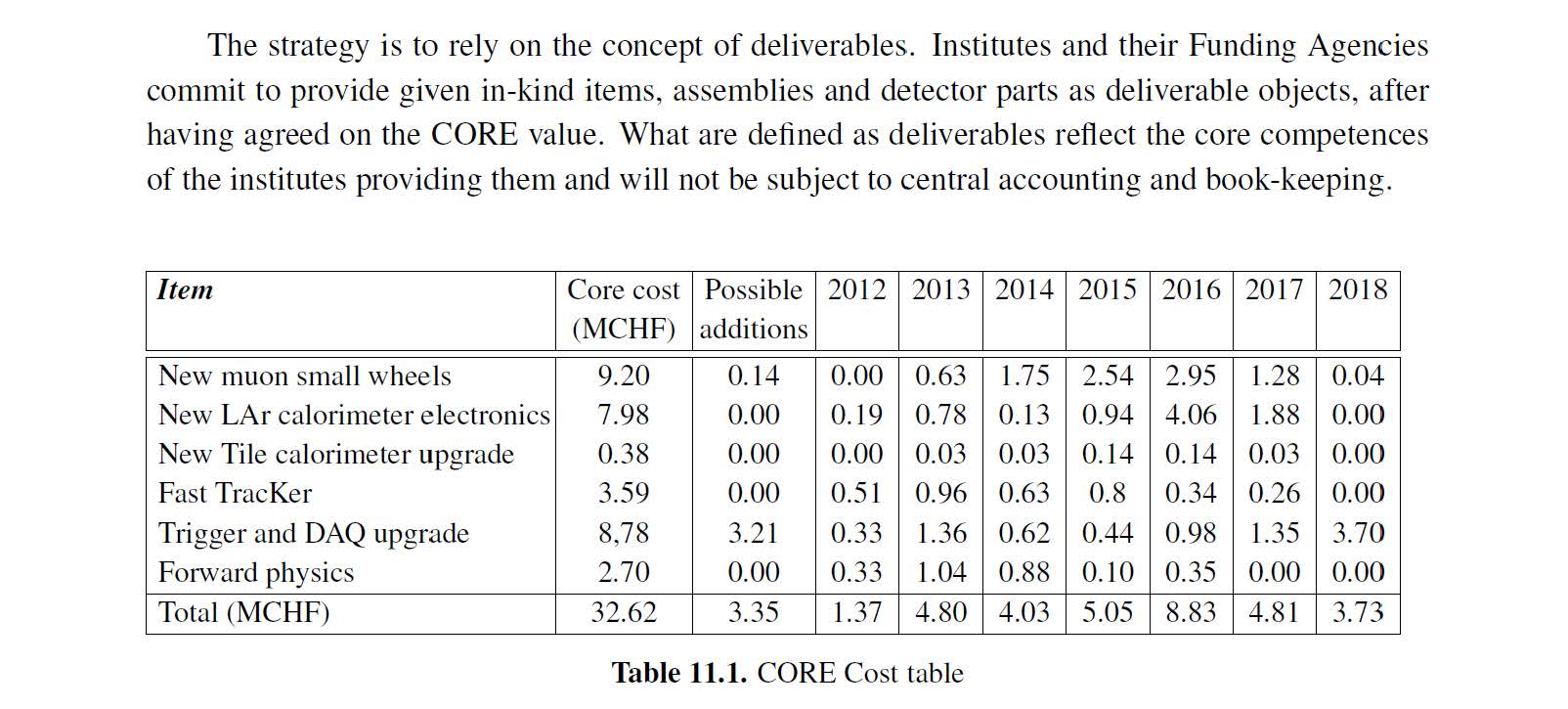 5/17/2012
Atlas Italia - Milano
19
Requests
To participate effectively to the demonstrator phase  ~ 15 Keuro

For Phase 1, we could participate to part of the production of Baseplane and LSB (one of both items)  < 600 Keuro
5/17/2012
Atlas Italia - Milano
20